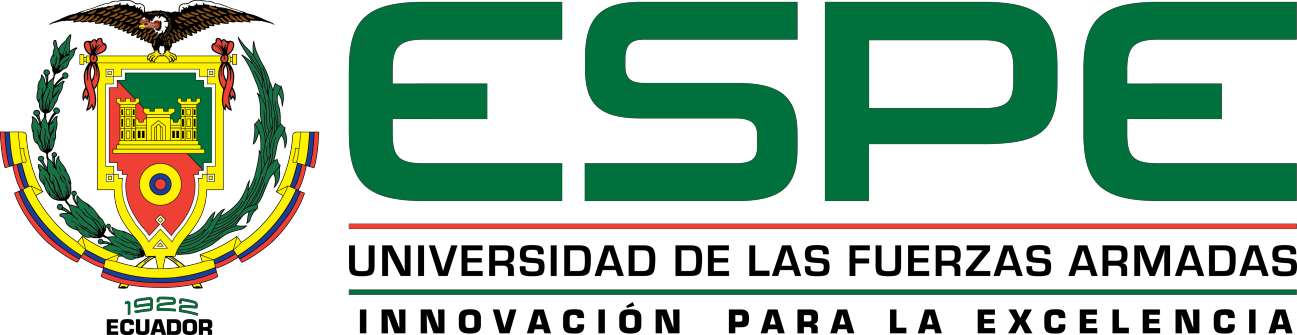 CENTRO DE ESTUDIOS DE POSGRADO
DEPARTAMENTO DE CIENCIAS DE LA COMPUTACIÓN
MAESTRÍA EN GERENCIA DE SISTEMAS
“Propuesta de un Modelo Organizacional de Gobierno y Gestión de TI para la Dirección de Gestión Tecnológica del MINTEL basado en COBIT 5”
AUTOR:  Ing. Johanna Vera Cueva
DIRECTOR:  Ing. Víctor Páliz, MSc
OPONENTE: Ing. Fernando Solís, MSc
AGOSTO, 2019
Agenda
Descripción general del proyecto, incluye objetivos generales y específicos.
01
Introducción
Situación actual, importancia, definición de problemas
02
Estado del Arte
Descripción del trabajo realizado, establecimiento del modelo de referencia.
03
Desarrollo
04
Documentación y desarrollo de procesos
Entregables
05
Conclusiones y Recomendaciones
Introducción
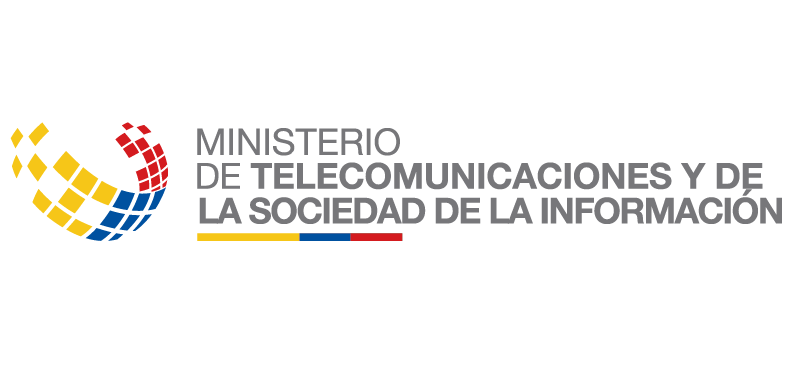 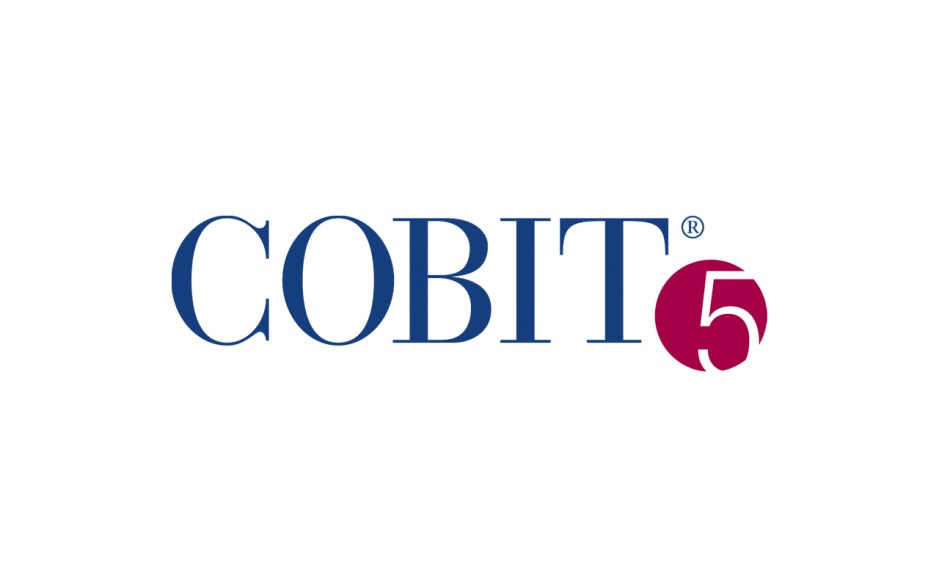 DIRECCIÓN DE GESTIÓN TECNOLÓGICA
COBIT 5
MINTEL
Marco de referencia que permite a las organizaciones lograr sus propósitos y entregar valor por medio del gobierno y gestión efectiva de las TI, así como optimizar la función de TI de acuerdo a las necesidades y características de la Institución.
 (Isaca, COBIT 5: Un Marco de Negocio para el Gobierno y la Gestión de las TI de la Empresa, 2012)
Es el órgano rector de las tecnologías de la información y comunicación en el Ecuador, su estructura organizacional está dada por procesos.
Encargada de los servicios tecnológicos en la Institución, busca ELABORAR, EVALUAR y PROVEER servicios tecnológicos de CALIDAD
Evaluación de los procesos existentes y de la documentación actual de la DGT para encontrar un modelo que permita establecer el Gobierno y Gestión de TI, documentando los proceso que resulten al aplicar COBIT 5
[Speaker Notes: Con el afán de cumplir lo antes indicado, la Dirección de Gestión Tecnológica ha creado procedimientos, procesos e instructivos para solventar las necesidades que se presentan en el trabajo diario, de la misma manera se han definido funciones entre el personal que forma parte del área. Lo realizado por la DGT no sigue una normativa o marco de referencia y no se tiene una evaluación clara de lo que se realiza.]
Objetivo General
Proponer un modelo organizacional de Gobierno y Gestión de TI para la Dirección de Gestión Tecnológica del MINTEL alineado al marco de referencia COBIT 5.
Objetivos Específicos
2
3
1
Documentar la estructura organizativa y procesos que actualmente se manejan en la Dirección de Gestión Tecnológica del MINTEL.
Documentar los procesos definidos en el modelo organizacional de Gobierno y Gestión de TI alineado con COBIT 5.
Analizar para determinar y documentar los Niveles de Calidad de los procesos en cada dominio de COBIT 5.
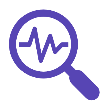 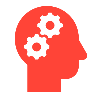 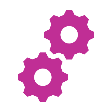 Estado del Arte
Las mejores prácticas que recomienda Cobit 5 son utilizadas por el área de TI, para aplicar un modelo integrado que considere la organización de punta a punta y permitiendo separar gobierno de gestión.
Modelo para tener un plan a seguir, alineado a COBIT 5. Con Procesos para Establecer el Gobierno y Gestión de TI. Ayudar al personal a ser más eficientes en el manejo de sus funciones, reflejando una mejora a nivel institucional.
01
Procedimientos creados para cubrir necesidades que se presentan en el diario accionar de la dirección.
No existe estructura organizacional de  la Dirección, se asignan tareas y responsabilidades de acuerdo a disponibilidad de tiempo y puesto que ocupan quienes forman parte de la dirección.
02
No tener establecidos procesos, políticas para el trabajo que realiza la dirección.
03
04
Existen procedimientos duplicados o mal realizados.
05
No tener un monitoreo del desempeño, cumplimiento o progreso de las actividades para el logro de los objetivos de la dirección.
Desarrollo
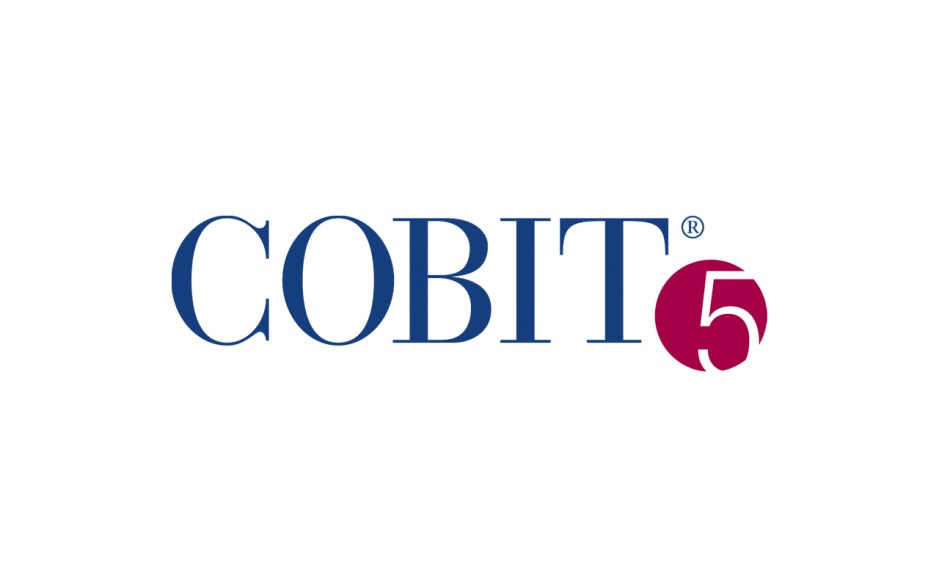 Generalidades
Gobierno
Gestión
5 principios
37 Procesos
     Catalizadores /Habilitadores

Procesos para Gobierno y Gestión separados, pero relacionados entre sí, para generar valor a la empresa.
Asegura el logro de los objetivos de la organización, considerando las necesidades y condiciones que rodean a la empresa. Para orientarlas hacia el cumplimiento de los objetivos, se encarga de la priorización para la toma de decisiones adecuadas para la empresa.
5 Procesos.
 (Isaca, COBIT 5: Un Marco de Negocio para el Gobierno y la Gestión de las TI de la Empresa, 2012)
Se encarga de la planificación, desarrollo, ejecución y supervisión de las actividades, cumpliendo con lo establecido por el órgano de gobierno, todo en la búsqueda del cumplimiento de los objetivos empresariales.
4 Subdominios (Planificación, Implementación, Ejecución y Supervisión)
 (Isaca, COBIT 5: Un Marco de Negocio para el Gobierno y la Gestión de las TI de la Empresa, 2012)
Desarrollo
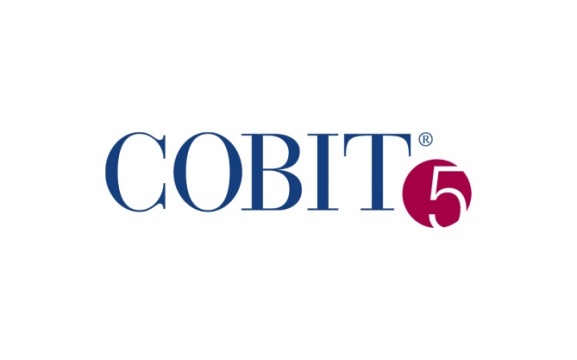 Separar el Gobierno de la Administración
Satisfacer las necesidades de las partes interesadas
5
1
PRINCIPIOS DE 
COBIT 5
Habilitar un enfoque holístico
4
2
3
Cubrir la Institución de manera integral
Aplicar un solo marco integrado
(Isaca, COBIT 5: Un Marco de Negocio para el Gobierno y la Gestión de las TI de la Empresa, 2012)
[Speaker Notes: Principio 1. Satisfacer las Necesidades de las Partes Interesadas – Basados en COBIT 5, en sus procesos y catalizadores, las empresas pueden generar valor para las partes interesadas de la misma, mediante el uso de TI, considerando beneficios y optimizando riesgos y recursos. (Isaca, COBIT 5: Un Marco de Negocio para el Gobierno y la Gestión de las TI de la Empresa, 2012)
Principio 2. Cubrir la Empresa Extremo a Extremo – COBIT 5 integra el gobierno y gestión de TI, cubre todas las funciones de la empresa, no considera únicamente las de TI, también incluye a partes externas e internas que son importantes para el gobierno y gestión de la empresa y TI. (Isaca, COBIT 5: Un Marco de Negocio para el Gobierno y la Gestión de las TI de la Empresa, 2012)
Principio 3. Aplicar un Marco de Referencia Único Integrado – COBIT 5 se alinea con otros estándares y marcos de trabajo, convirtiéndose en un marco de trabajo principal para el gobierno y gestión de TI. (Isaca, COBIT 5: Un Marco de Negocio para el Gobierno y la Gestión de las TI de la Empresa, 2012)
Principio 4. Hacer Posible un Enfoque Holístico – COBIT 5 define procesos y catalizadores para cubrir de manera global la implementación de gobierno y gestión  para las TI de las empresas. (Isaca, COBIT 5: Un Marco de Negocio para el Gobierno y la Gestión de las TI de la Empresa, 2012)
Principio 5. Establece una clara distinción entre los términos gobierno y gestión mismas que deben interactuar para lograr un sistema eficiente y eficaz]
Desarrollo
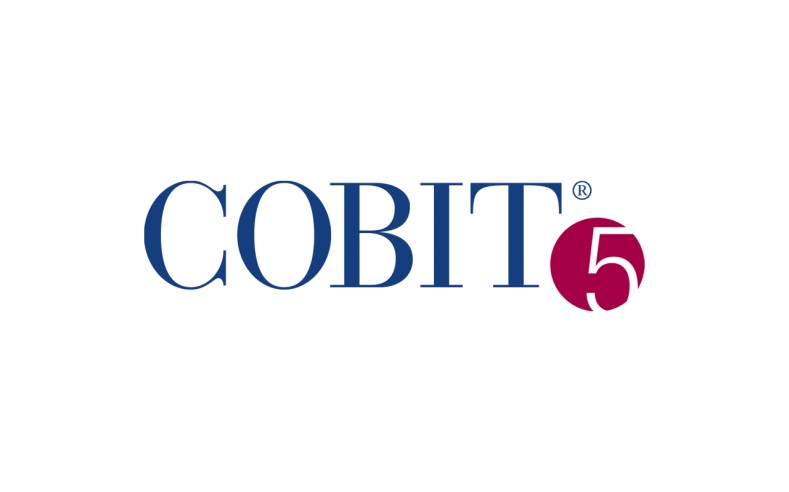 Las Necesidades de las Partes Interesadas Desencadenan Metas Empresariales
CASCADA DE METAS
Cascada de metas Relacionadas con las TI hacia Metas Catalizadoras
1
3
2
4
Cascada de Metas de Empresa a Metas Relacionadas con las TI
Los Motivos de las Partes Interesadas Influyen en las Necesidades de las Partes Interesadas
Definición de procesos y prioridades para la implementación, mejora y aseguramiento del gobierno y gestión de TI
Desarrollo - Situación Actual DGT
Misión
Organigrama Funcional
Personal de Tecnología
Elaborar, evaluar y ejecutar planes, programas y proyectos con el fin de proveer servicios tecnológicos que permitan optimizar la gestión institucional, atención al cliente y toma de decisiones, con calidad, productividad y mejoramiento continuo.
(Estatuto por Procesos del Ministerio de Telecomunicaciones, 2012)
Se trabaja sobre las actividades operativas del día a día
No existe la presencia de Gobierno, ni la relación con la Gestión de TI
Desarrollo - Situación Actual DGT
Procedimiento Gestión de Incidentes y Requerimientos
Portafolio de Servicios
Instructivo para solicitar cambio en la infraestructura de red y servidores
Instructivo para solicitar publicación de encuestas
Instructivo para optimización de impresiones en el MINTEL
Procesos e Instructivos de Trabajo
Instructivo de trabajo para el desarrollo y/o contratación de software aplicativo
Instructivo para acceder a las red de visitas por medio de portal cautivo
(Intranet MINTEL, 2018)
Instructivo de trabajo para solicitar grabaciones del sistema de video vigilancia con cámaras IP
Instructivo de trabajo para el control de cambios de equipos informáticos entre personal del MINTEL
Desarrollo – Propuesta de Modelo para Establecer Gobierno y Gestión DGT
Definir Estructuras Organizativas
Priorización de Procesos.
Mapeo y Priorización e Metas Corporativas
Mapeo y Priorización de Metas TI
Niveles de Capacidad
Mapeo y Priorización de Procesos.
Desarrollo – Propuesta de Modelo para Establecer Gobierno y Gestión DGT
Definir Estructuras Organizativas  (Estructura Interna)
Normas de Control Interno de la CGE
Regular los procesos de desarrollo de software, adicional indica que se encargará de la Seguridad de Tecnología de Información.
Mínimo áreas que cubran proyectos tecnológicos, infraestructura tecnológica y soporte interno y externo de ser el caso”
(Contraloría General del Estado, 2014)
(Contraloría General del Estado, 2014)
Personal de la DGT
Funciones actuales, van mas allá de las establecidas en el Estatuto por Procesos del Mintel.
Recopilación de actividades y en conjunto definición de áreas.
Desarrollo – Propuesta de Modelo para Establecer Gobierno y Gestión DGT
Definir Estructuras Organizativas    (Estructura Interna)
Estructura Interna
[Speaker Notes: Proyectos TIC y Desarrollo de Aplicaciones
Análisis y diseño de arquitectura TI
Investigación de nuevas alternativas en TI 
Procesos de compras públicas 
Dar asistencia en la aplicación de la metodología para el desarrollo, mantenimiento de aplicaciones y  de proyectos de tecnología de la información, dar seguimiento y control de proyectos de TI.
Dar asistencia en la aplicación de la arquitectura lógica para soluciones tecnológicas y proyectos de TI adquiridos, desarrollados, adaptados y adoptados.
Consolidar los productos que cubran la funcionalidad y alcance de los servicios web y su respectiva documentación para el intercambio de datos e información por medio de la plataforma gubernamental.
Desarrollo  TI y programación 
Dar mantenimiento de software adquiridos, desarrollados, adaptados y adoptados
Almacenar información y actualizar el portafolio de soluciones tecnológicas y proyectos de TI adquiridos, desarrollados, adaptados y adoptados mediante el uso de repositorios para mantener el inventario de códigos fuente, scripts de base de datos versionados, instaladores, archivos de configuración, reportes de controles de cambio aprobados y parametrizaciones.
Aplicación del Plan básico de Aseguramiento de la Calidad (QA) en el desarrollo de los sistemas informáticos institucionales
Infraestructura y Operación TI
Administración de la Infraestructura de servidores y base de datos
Elaboración, administración y control de arquitectura de seguridad
Monitoreo y administración de redes, seguridad informática, servidores y base de datos
Administración de Backup y respaldo
Asistencia y asesoramiento en la interoperabilidad de sistemas y plataformas
Asistencia y asesoramiento en la implementación nuevas soluciones tecnológicas
Creación de nuevas soluciones para el mejoramiento de la infraestructura tecnológica
Elaboración de manuales, procedimientos y estándares de operación y monitoreo de equipos, redes, base de datos, servidores de aplicaciones, diagramas de aplicaciones , arquitectura de servidores, base de datos y arquitectura de seguridad informática.
Asistencia en la elaboración de respaldos y restauración  de bases de datos y servidores de producción.
Diseño e implementación del Plan de Ejecución de respaldos y restauración de base de datos y servidores de producción.
Investigar alternativas de tecnología, redes, arquitectura y optimización de servicios.
Seguridad Informática
Gestionar y mitigar el riesgo de ataques informáticos a portales, aplicaciones web o servicios institucionales
Implantación y pruebas de un Plan de Continuidad de los servicios y de contingencia BCP
Seguimiento de cumplimiento de controles de seguridad informática institucionales de acuerdo al EGSI
Asistencia y asesoría en el plan de contingencia de TI
Asistencia y asesoría en el cumplimiento de normativa de seguridad (EGSI) para los nuevos sistemas o mejora de los ya existentes
Asistencia en el análisis de riesgo y vulnerabilidades de seguridad de la información.
Establecer y evaluar  medidas de prevención y mitigación del riesgo a las vulnerabilidades de seguridad de la información
Soporte a Usuarios
Asistencia técnica operativa y de aplicaciones de TI
Mesa de ayuda y atención de usuarios
Revisión de aplicaciones TI
Soporte de usuarios finales de sistemas nacionales 
Soporte a aplicaciones gubernamentales
Inventario técnico de equipos informáticos de usuario final
Detectar nuevas necesidades de software y hardware institucional 
Elaborar y ejecutar un plan de entrenamiento y educación de los usuarios en relación a la prestación de servicios informáticos y apoyar en la creación y consecución de planes de capacitación de la institución que tengan relación con el soporte de aplicativos institucionales
Determinar el Plan de acción para mejoras de los servicios tecnológicos de usuario final
Desarrollar el Plan de mantenimiento de la infraestructura y equipos ofimáticos. 
Asesoría para adquisición en equipos tecnológicos]
Desarrollo – Propuesta de Modelo para Establecer Gobierno y Gestión DGT
Definir Estructuras Organizativas   (Roles y Responsabilidades Adaptadas a Cobit)
Director General 
Ejecutivo  (CEO)
Director de 
Informática (CIO)
Seguridad de la 
Información (CISO)
Director General 
Financiero (CEO)
Director General 
Operativo (COO)
Ejecutivo de 
Negocio
Oficial de Seguridad de la Información
Ministro /
Despacho
Directores
todas las 
áreas
Director
DGT
Director
Financiero
Coordinador
CGP
A cargo de la gerencia total de la empresa
Responsable de todos los aspectos de la seguridad de la información de la institución
Responsable de la operación de una unidad de negocio específica o de una subsidiaria.
Responsable de todos los aspectos de la gestión financiera
Responsable de los aspectos de operación de la institución.
Responsable de alinear TI con las estrategias del negocio.
[Speaker Notes: Proyectos TIC y Desarrollo de Aplicaciones
Análisis y diseño de arquitectura TI
Investigación de nuevas alternativas en TI 
Procesos de compras públicas 
Dar asistencia en la aplicación de la metodología para el desarrollo, mantenimiento de aplicaciones y  de proyectos de tecnología de la información, dar seguimiento y control de proyectos de TI.
Dar asistencia en la aplicación de la arquitectura lógica para soluciones tecnológicas y proyectos de TI adquiridos, desarrollados, adaptados y adoptados.
Consolidar los productos que cubran la funcionalidad y alcance de los servicios web y su respectiva documentación para el intercambio de datos e información por medio de la plataforma gubernamental.
Desarrollo  TI y programación 
Dar mantenimiento de software adquiridos, desarrollados, adaptados y adoptados
Almacenar información y actualizar el portafolio de soluciones tecnológicas y proyectos de TI adquiridos, desarrollados, adaptados y adoptados mediante el uso de repositorios para mantener el inventario de códigos fuente, scripts de base de datos versionados, instaladores, archivos de configuración, reportes de controles de cambio aprobados y parametrizaciones.
Aplicación del Plan básico de Aseguramiento de la Calidad (QA) en el desarrollo de los sistemas informáticos institucionales
Infraestructura y Operación TI
Administración de la Infraestructura de servidores y base de datos
Elaboración, administración y control de arquitectura de seguridad
Monitoreo y administración de redes, seguridad informática, servidores y base de datos
Administración de Backup y respaldo
Asistencia y asesoramiento en la interoperabilidad de sistemas y plataformas
Asistencia y asesoramiento en la implementación nuevas soluciones tecnológicas
Creación de nuevas soluciones para el mejoramiento de la infraestructura tecnológica
Elaboración de manuales, procedimientos y estándares de operación y monitoreo de equipos, redes, base de datos, servidores de aplicaciones, diagramas de aplicaciones , arquitectura de servidores, base de datos y arquitectura de seguridad informática.
Asistencia en la elaboración de respaldos y restauración  de bases de datos y servidores de producción.
Diseño e implementación del Plan de Ejecución de respaldos y restauración de base de datos y servidores de producción.
Investigar alternativas de tecnología, redes, arquitectura y optimización de servicios.
Seguridad Informática
Gestionar y mitigar el riesgo de ataques informáticos a portales, aplicaciones web o servicios institucionales
Implantación y pruebas de un Plan de Continuidad de los servicios y de contingencia BCP
Seguimiento de cumplimiento de controles de seguridad informática institucionales de acuerdo al EGSI
Asistencia y asesoría en el plan de contingencia de TI
Asistencia y asesoría en el cumplimiento de normativa de seguridad (EGSI) para los nuevos sistemas o mejora de los ya existentes
Asistencia en el análisis de riesgo y vulnerabilidades de seguridad de la información.
Establecer y evaluar  medidas de prevención y mitigación del riesgo a las vulnerabilidades de seguridad de la información
Soporte a Usuarios
Asistencia técnica operativa y de aplicaciones de TI
Mesa de ayuda y atención de usuarios
Revisión de aplicaciones TI
Soporte de usuarios finales de sistemas nacionales 
Soporte a aplicaciones gubernamentales
Inventario técnico de equipos informáticos de usuario final
Detectar nuevas necesidades de software y hardware institucional 
Elaborar y ejecutar un plan de entrenamiento y educación de los usuarios en relación a la prestación de servicios informáticos y apoyar en la creación y consecución de planes de capacitación de la institución que tengan relación con el soporte de aplicativos institucionales
Determinar el Plan de acción para mejoras de los servicios tecnológicos de usuario final
Desarrollar el Plan de mantenimiento de la infraestructura y equipos ofimáticos. 
Asesoría para adquisición en equipos tecnológicos]
Desarrollo – Propuesta de Modelo para Establecer Gobierno y Gestión DGT
Definir Estructuras Organizativas   (Roles y Responsabilidades Adaptadas a Cobit)
Jefe de Recursos
Humanos
Jefe de Operaciones
de TI
Jefe de Administración
De TI
Gerente de Seguridad 
de la Información
Jefe de 
Desarrollo
Responsable del área de Seguridad Informática
Director
Talento
Humano
Resp. del área de Proyectos TIC y Desarrollo de Aplicaciones
Resp. del área de Infraestructura y Operación TI
Resp. del área de Soporte a Usuarios
Miembro de la DGT responsable de los entornos y la infraestructura para las operaciones de TI
Responsable de todos los aspectos de planificación y políticas relacionadas con todos los recursos humanos de la institución
Miembro de la DGT responsable del proceso de desarrollo de soluciones relacionadas con TI
Gestiona, diseña, supervisa y/o evalúa la seguridad de la información de la institución.
Miembro de la DGT responsable de los registros relacionados con TI y responsable de soportar las cuestiones administrativas de TI.
[Speaker Notes: Proyectos TIC y Desarrollo de Aplicaciones
Análisis y diseño de arquitectura TI
Investigación de nuevas alternativas en TI 
Procesos de compras públicas 
Dar asistencia en la aplicación de la metodología para el desarrollo, mantenimiento de aplicaciones y  de proyectos de tecnología de la información, dar seguimiento y control de proyectos de TI.
Dar asistencia en la aplicación de la arquitectura lógica para soluciones tecnológicas y proyectos de TI adquiridos, desarrollados, adaptados y adoptados.
Consolidar los productos que cubran la funcionalidad y alcance de los servicios web y su respectiva documentación para el intercambio de datos e información por medio de la plataforma gubernamental.
Desarrollo  TI y programación 
Dar mantenimiento de software adquiridos, desarrollados, adaptados y adoptados
Almacenar información y actualizar el portafolio de soluciones tecnológicas y proyectos de TI adquiridos, desarrollados, adaptados y adoptados mediante el uso de repositorios para mantener el inventario de códigos fuente, scripts de base de datos versionados, instaladores, archivos de configuración, reportes de controles de cambio aprobados y parametrizaciones.
Aplicación del Plan básico de Aseguramiento de la Calidad (QA) en el desarrollo de los sistemas informáticos institucionales
Infraestructura y Operación TI
Administración de la Infraestructura de servidores y base de datos
Elaboración, administración y control de arquitectura de seguridad
Monitoreo y administración de redes, seguridad informática, servidores y base de datos
Administración de Backup y respaldo
Asistencia y asesoramiento en la interoperabilidad de sistemas y plataformas
Asistencia y asesoramiento en la implementación nuevas soluciones tecnológicas
Creación de nuevas soluciones para el mejoramiento de la infraestructura tecnológica
Elaboración de manuales, procedimientos y estándares de operación y monitoreo de equipos, redes, base de datos, servidores de aplicaciones, diagramas de aplicaciones , arquitectura de servidores, base de datos y arquitectura de seguridad informática.
Asistencia en la elaboración de respaldos y restauración  de bases de datos y servidores de producción.
Diseño e implementación del Plan de Ejecución de respaldos y restauración de base de datos y servidores de producción.
Investigar alternativas de tecnología, redes, arquitectura y optimización de servicios.
Seguridad Informática
Gestionar y mitigar el riesgo de ataques informáticos a portales, aplicaciones web o servicios institucionales
Implantación y pruebas de un Plan de Continuidad de los servicios y de contingencia BCP
Seguimiento de cumplimiento de controles de seguridad informática institucionales de acuerdo al EGSI
Asistencia y asesoría en el plan de contingencia de TI
Asistencia y asesoría en el cumplimiento de normativa de seguridad (EGSI) para los nuevos sistemas o mejora de los ya existentes
Asistencia en el análisis de riesgo y vulnerabilidades de seguridad de la información.
Establecer y evaluar  medidas de prevención y mitigación del riesgo a las vulnerabilidades de seguridad de la información
Soporte a Usuarios
Asistencia técnica operativa y de aplicaciones de TI
Mesa de ayuda y atención de usuarios
Revisión de aplicaciones TI
Soporte de usuarios finales de sistemas nacionales 
Soporte a aplicaciones gubernamentales
Inventario técnico de equipos informáticos de usuario final
Detectar nuevas necesidades de software y hardware institucional 
Elaborar y ejecutar un plan de entrenamiento y educación de los usuarios en relación a la prestación de servicios informáticos y apoyar en la creación y consecución de planes de capacitación de la institución que tengan relación con el soporte de aplicativos institucionales
Determinar el Plan de acción para mejoras de los servicios tecnológicos de usuario final
Desarrollar el Plan de mantenimiento de la infraestructura y equipos ofimáticos. 
Asesoría para adquisición en equipos tecnológicos]
Desarrollo – Propuesta de Modelo para Establecer Gobierno y Gestión DGT
Mapeo y Priorización de Metas Corporativas
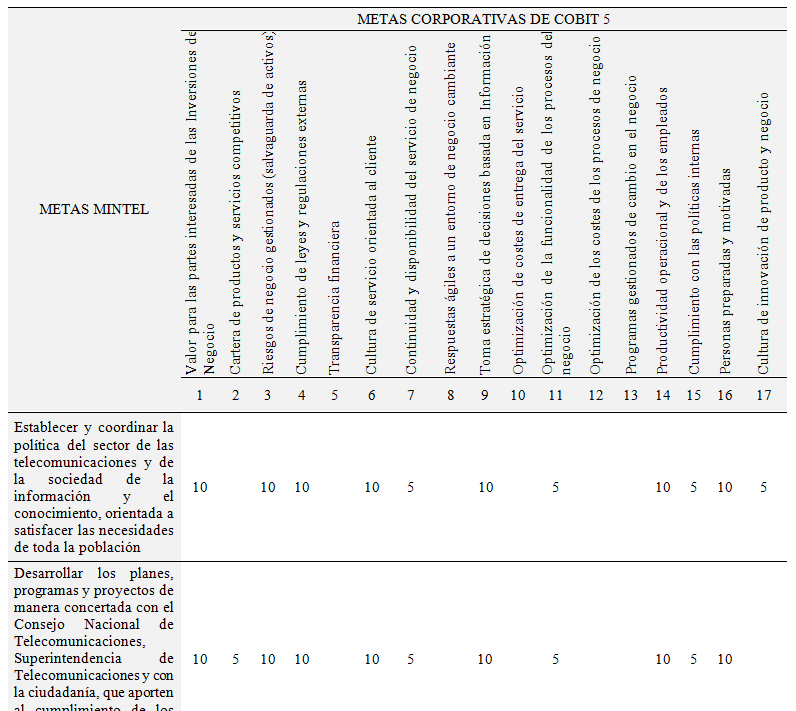 Ponderación de Prioridad
Adaptado de (Isaca, COBIT 5: Un Marco de Negocio para el Gobierno y la Gestión de las TI de la Empresa, 2012)
[Speaker Notes: 10 objetivos MINTEL
17 metas corporativas Cobit]
Desarrollo – Propuesta de Modelo para Establecer Gobierno y Gestión DGT
Mapeo y Priorización de Metas Corporativas
[Speaker Notes: Proyectos TIC y Desarrollo de Aplicaciones
Análisis y diseño de arquitectura TI
Investigación de nuevas alternativas en TI 
Procesos de compras públicas 
Dar asistencia en la aplicación de la metodología para el desarrollo, mantenimiento de aplicaciones y  de proyectos de tecnología de la información, dar seguimiento y control de proyectos de TI.
Dar asistencia en la aplicación de la arquitectura lógica para soluciones tecnológicas y proyectos de TI adquiridos, desarrollados, adaptados y adoptados.
Consolidar los productos que cubran la funcionalidad y alcance de los servicios web y su respectiva documentación para el intercambio de datos e información por medio de la plataforma gubernamental.
Desarrollo  TI y programación 
Dar mantenimiento de software adquiridos, desarrollados, adaptados y adoptados
Almacenar información y actualizar el portafolio de soluciones tecnológicas y proyectos de TI adquiridos, desarrollados, adaptados y adoptados mediante el uso de repositorios para mantener el inventario de códigos fuente, scripts de base de datos versionados, instaladores, archivos de configuración, reportes de controles de cambio aprobados y parametrizaciones.
Aplicación del Plan básico de Aseguramiento de la Calidad (QA) en el desarrollo de los sistemas informáticos institucionales
Infraestructura y Operación TI
Administración de la Infraestructura de servidores y base de datos
Elaboración, administración y control de arquitectura de seguridad
Monitoreo y administración de redes, seguridad informática, servidores y base de datos
Administración de Backup y respaldo
Asistencia y asesoramiento en la interoperabilidad de sistemas y plataformas
Asistencia y asesoramiento en la implementación nuevas soluciones tecnológicas
Creación de nuevas soluciones para el mejoramiento de la infraestructura tecnológica
Elaboración de manuales, procedimientos y estándares de operación y monitoreo de equipos, redes, base de datos, servidores de aplicaciones, diagramas de aplicaciones , arquitectura de servidores, base de datos y arquitectura de seguridad informática.
Asistencia en la elaboración de respaldos y restauración  de bases de datos y servidores de producción.
Diseño e implementación del Plan de Ejecución de respaldos y restauración de base de datos y servidores de producción.
Investigar alternativas de tecnología, redes, arquitectura y optimización de servicios.
Seguridad Informática
Gestionar y mitigar el riesgo de ataques informáticos a portales, aplicaciones web o servicios institucionales
Implantación y pruebas de un Plan de Continuidad de los servicios y de contingencia BCP
Seguimiento de cumplimiento de controles de seguridad informática institucionales de acuerdo al EGSI
Asistencia y asesoría en el plan de contingencia de TI
Asistencia y asesoría en el cumplimiento de normativa de seguridad (EGSI) para los nuevos sistemas o mejora de los ya existentes
Asistencia en el análisis de riesgo y vulnerabilidades de seguridad de la información.
Establecer y evaluar  medidas de prevención y mitigación del riesgo a las vulnerabilidades de seguridad de la información
Soporte a Usuarios
Asistencia técnica operativa y de aplicaciones de TI
Mesa de ayuda y atención de usuarios
Revisión de aplicaciones TI
Soporte de usuarios finales de sistemas nacionales 
Soporte a aplicaciones gubernamentales
Inventario técnico de equipos informáticos de usuario final
Detectar nuevas necesidades de software y hardware institucional 
Elaborar y ejecutar un plan de entrenamiento y educación de los usuarios en relación a la prestación de servicios informáticos y apoyar en la creación y consecución de planes de capacitación de la institución que tengan relación con el soporte de aplicativos institucionales
Determinar el Plan de acción para mejoras de los servicios tecnológicos de usuario final
Desarrollar el Plan de mantenimiento de la infraestructura y equipos ofimáticos. 
Asesoría para adquisición en equipos tecnológicos]
Desarrollo – Propuesta de Modelo para Establecer Gobierno y Gestión DGT
Mapeo y Priorización de Metas TI
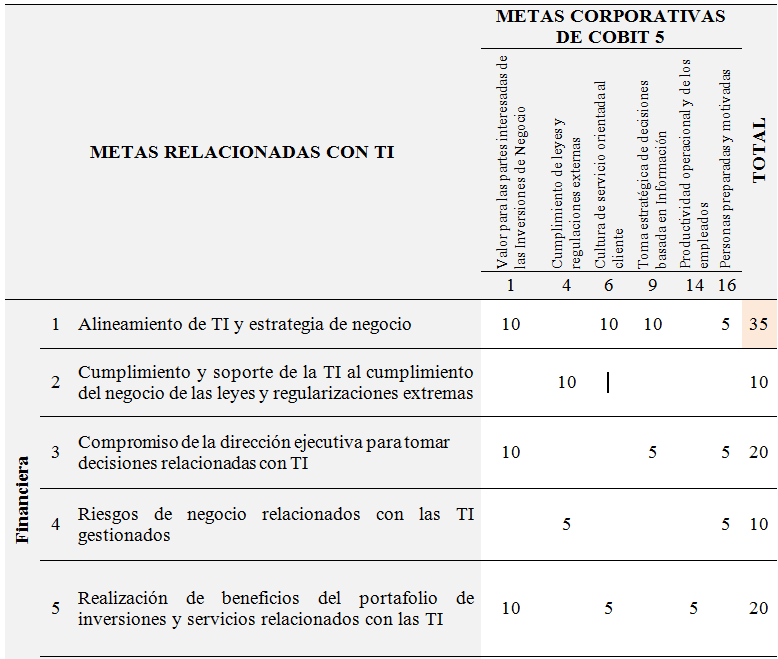 Ponderación de Prioridad
Adaptado de (Isaca, COBIT 5: Un Marco de Negocio para el Gobierno y la Gestión de las TI de la Empresa, 2012)
[Speaker Notes: 6 metas corporativas obtenidas antes
17 metas TI Cobit]
Desarrollo – Propuesta de Modelo para Establecer Gobierno y Gestión DGT
Mapeo y Priorización de Metas TI
[Speaker Notes: Proyectos TIC y Desarrollo de Aplicaciones
Análisis y diseño de arquitectura TI
Investigación de nuevas alternativas en TI 
Procesos de compras públicas 
Dar asistencia en la aplicación de la metodología para el desarrollo, mantenimiento de aplicaciones y  de proyectos de tecnología de la información, dar seguimiento y control de proyectos de TI.
Dar asistencia en la aplicación de la arquitectura lógica para soluciones tecnológicas y proyectos de TI adquiridos, desarrollados, adaptados y adoptados.
Consolidar los productos que cubran la funcionalidad y alcance de los servicios web y su respectiva documentación para el intercambio de datos e información por medio de la plataforma gubernamental.
Desarrollo  TI y programación 
Dar mantenimiento de software adquiridos, desarrollados, adaptados y adoptados
Almacenar información y actualizar el portafolio de soluciones tecnológicas y proyectos de TI adquiridos, desarrollados, adaptados y adoptados mediante el uso de repositorios para mantener el inventario de códigos fuente, scripts de base de datos versionados, instaladores, archivos de configuración, reportes de controles de cambio aprobados y parametrizaciones.
Aplicación del Plan básico de Aseguramiento de la Calidad (QA) en el desarrollo de los sistemas informáticos institucionales
Infraestructura y Operación TI
Administración de la Infraestructura de servidores y base de datos
Elaboración, administración y control de arquitectura de seguridad
Monitoreo y administración de redes, seguridad informática, servidores y base de datos
Administración de Backup y respaldo
Asistencia y asesoramiento en la interoperabilidad de sistemas y plataformas
Asistencia y asesoramiento en la implementación nuevas soluciones tecnológicas
Creación de nuevas soluciones para el mejoramiento de la infraestructura tecnológica
Elaboración de manuales, procedimientos y estándares de operación y monitoreo de equipos, redes, base de datos, servidores de aplicaciones, diagramas de aplicaciones , arquitectura de servidores, base de datos y arquitectura de seguridad informática.
Asistencia en la elaboración de respaldos y restauración  de bases de datos y servidores de producción.
Diseño e implementación del Plan de Ejecución de respaldos y restauración de base de datos y servidores de producción.
Investigar alternativas de tecnología, redes, arquitectura y optimización de servicios.
Seguridad Informática
Gestionar y mitigar el riesgo de ataques informáticos a portales, aplicaciones web o servicios institucionales
Implantación y pruebas de un Plan de Continuidad de los servicios y de contingencia BCP
Seguimiento de cumplimiento de controles de seguridad informática institucionales de acuerdo al EGSI
Asistencia y asesoría en el plan de contingencia de TI
Asistencia y asesoría en el cumplimiento de normativa de seguridad (EGSI) para los nuevos sistemas o mejora de los ya existentes
Asistencia en el análisis de riesgo y vulnerabilidades de seguridad de la información.
Establecer y evaluar  medidas de prevención y mitigación del riesgo a las vulnerabilidades de seguridad de la información
Soporte a Usuarios
Asistencia técnica operativa y de aplicaciones de TI
Mesa de ayuda y atención de usuarios
Revisión de aplicaciones TI
Soporte de usuarios finales de sistemas nacionales 
Soporte a aplicaciones gubernamentales
Inventario técnico de equipos informáticos de usuario final
Detectar nuevas necesidades de software y hardware institucional 
Elaborar y ejecutar un plan de entrenamiento y educación de los usuarios en relación a la prestación de servicios informáticos y apoyar en la creación y consecución de planes de capacitación de la institución que tengan relación con el soporte de aplicativos institucionales
Determinar el Plan de acción para mejoras de los servicios tecnológicos de usuario final
Desarrollar el Plan de mantenimiento de la infraestructura y equipos ofimáticos. 
Asesoría para adquisición en equipos tecnológicos]
Desarrollo – Propuesta de Modelo para Establecer Gobierno y Gestión DGT
Mapeo y Priorización de Procesos
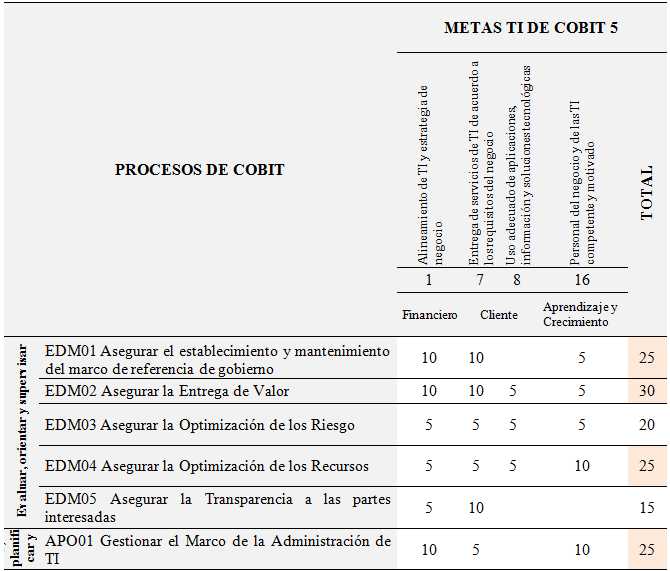 Ponderación de Prioridad
Adaptado de (Isaca, COBIT 5: Un Marco de Negocio para el Gobierno y la Gestión de las TI de la Empresa, 2012)
[Speaker Notes: 4 metas TI
37 procesos Cobit]
Desarrollo – Propuesta de Modelo para Establecer Gobierno y Gestión DGT
Mapeo y Priorización de Procesos
[Speaker Notes: Proyectos TIC y Desarrollo de Aplicaciones
Análisis y diseño de arquitectura TI
Investigación de nuevas alternativas en TI 
Procesos de compras públicas 
Dar asistencia en la aplicación de la metodología para el desarrollo, mantenimiento de aplicaciones y  de proyectos de tecnología de la información, dar seguimiento y control de proyectos de TI.
Dar asistencia en la aplicación de la arquitectura lógica para soluciones tecnológicas y proyectos de TI adquiridos, desarrollados, adaptados y adoptados.
Consolidar los productos que cubran la funcionalidad y alcance de los servicios web y su respectiva documentación para el intercambio de datos e información por medio de la plataforma gubernamental.
Desarrollo  TI y programación 
Dar mantenimiento de software adquiridos, desarrollados, adaptados y adoptados
Almacenar información y actualizar el portafolio de soluciones tecnológicas y proyectos de TI adquiridos, desarrollados, adaptados y adoptados mediante el uso de repositorios para mantener el inventario de códigos fuente, scripts de base de datos versionados, instaladores, archivos de configuración, reportes de controles de cambio aprobados y parametrizaciones.
Aplicación del Plan básico de Aseguramiento de la Calidad (QA) en el desarrollo de los sistemas informáticos institucionales
Infraestructura y Operación TI
Administración de la Infraestructura de servidores y base de datos
Elaboración, administración y control de arquitectura de seguridad
Monitoreo y administración de redes, seguridad informática, servidores y base de datos
Administración de Backup y respaldo
Asistencia y asesoramiento en la interoperabilidad de sistemas y plataformas
Asistencia y asesoramiento en la implementación nuevas soluciones tecnológicas
Creación de nuevas soluciones para el mejoramiento de la infraestructura tecnológica
Elaboración de manuales, procedimientos y estándares de operación y monitoreo de equipos, redes, base de datos, servidores de aplicaciones, diagramas de aplicaciones , arquitectura de servidores, base de datos y arquitectura de seguridad informática.
Asistencia en la elaboración de respaldos y restauración  de bases de datos y servidores de producción.
Diseño e implementación del Plan de Ejecución de respaldos y restauración de base de datos y servidores de producción.
Investigar alternativas de tecnología, redes, arquitectura y optimización de servicios.
Seguridad Informática
Gestionar y mitigar el riesgo de ataques informáticos a portales, aplicaciones web o servicios institucionales
Implantación y pruebas de un Plan de Continuidad de los servicios y de contingencia BCP
Seguimiento de cumplimiento de controles de seguridad informática institucionales de acuerdo al EGSI
Asistencia y asesoría en el plan de contingencia de TI
Asistencia y asesoría en el cumplimiento de normativa de seguridad (EGSI) para los nuevos sistemas o mejora de los ya existentes
Asistencia en el análisis de riesgo y vulnerabilidades de seguridad de la información.
Establecer y evaluar  medidas de prevención y mitigación del riesgo a las vulnerabilidades de seguridad de la información
Soporte a Usuarios
Asistencia técnica operativa y de aplicaciones de TI
Mesa de ayuda y atención de usuarios
Revisión de aplicaciones TI
Soporte de usuarios finales de sistemas nacionales 
Soporte a aplicaciones gubernamentales
Inventario técnico de equipos informáticos de usuario final
Detectar nuevas necesidades de software y hardware institucional 
Elaborar y ejecutar un plan de entrenamiento y educación de los usuarios en relación a la prestación de servicios informáticos y apoyar en la creación y consecución de planes de capacitación de la institución que tengan relación con el soporte de aplicativos institucionales
Determinar el Plan de acción para mejoras de los servicios tecnológicos de usuario final
Desarrollar el Plan de mantenimiento de la infraestructura y equipos ofimáticos. 
Asesoría para adquisición en equipos tecnológicos]
Desarrollo – Propuesta de Modelo para Establecer Gobierno y Gestión DGT
Niveles de Capacidad
01
De acuerdo a  esto se selecciona los procesos a implementar o mejorar.
02
Se evalúa los 15 procesos de la DGT con los 6 niveles establecidos por Cobit 5
N (no alcanzado)
0% a 15% logrado.
P (parcialmente alcanzado) 15% a 30% logrado.
L (ampliamente alcanzado) 50% a 80% logrado.
F (completamente alcanzado)
85% a 100% logrado.
03
Se evalúa si el proceso alcanza el nivel de acuerdo a las escalas de la ISO/IEC 15504
05
[Speaker Notes: 4 metas TI
37 procesos Cobit]
Desarrollo – Propuesta de Modelo para Establecer Gobierno y Gestión DGT
Niveles de Capacidad
Adaptado de (Isaca, COBIT 5: Un Marco de Negocio para el Gobierno y la Gestión de las TI de la Empresa, 2012)
Se encuentran en Nivel 0 o Incompleto
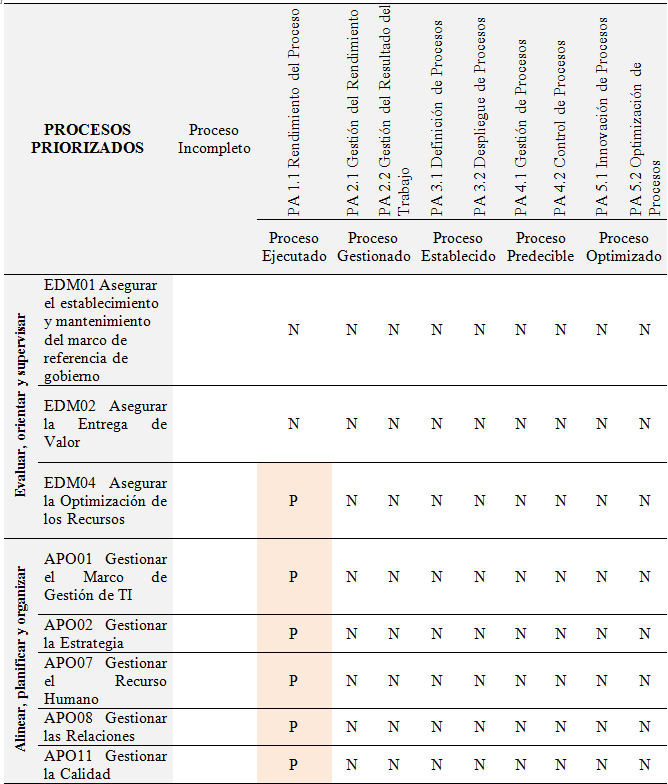 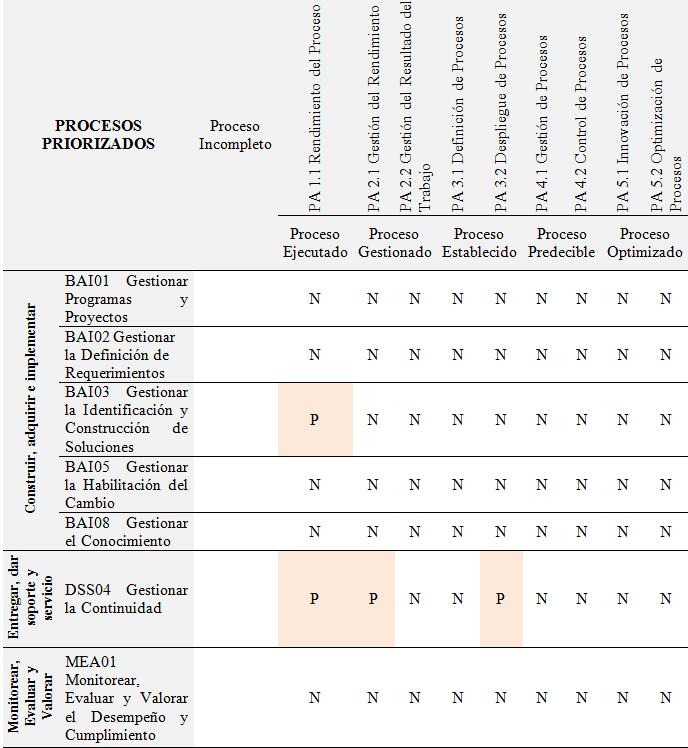 [Speaker Notes: 4 metas TI
37 procesos Cobit]
Desarrollo – Propuesta de Modelo para Establecer Gobierno y Gestión DGT
Priorización de Procesos para la DGT
Priorización de Proceso por Puntaje (CM)
PASO 1
A partir de la cascada de metas se obtiene los puntajes después de la evaluación, seleccionando 15 (valor mayor al promedio)
PASO 3
Necesidades de la DGT
Niveles de Capacidad
-Implementación a corto plazo
Presupuesto
- Mínimo tiempo para empezar ejecución
PASO 2
Logros parcialmente alcanzados de los procesos priorizados en la cascada de metas
[Speaker Notes: 4 metas TI
37 procesos Cobit]
Desarrollo – Propuesta de Modelo para Establecer Gobierno y Gestión DGT
Priorización de Procesos para la DGT
[Speaker Notes: 4 metas TI
37 procesos Cobit]
Desarrollo – Modelo de Referencia Propuesto
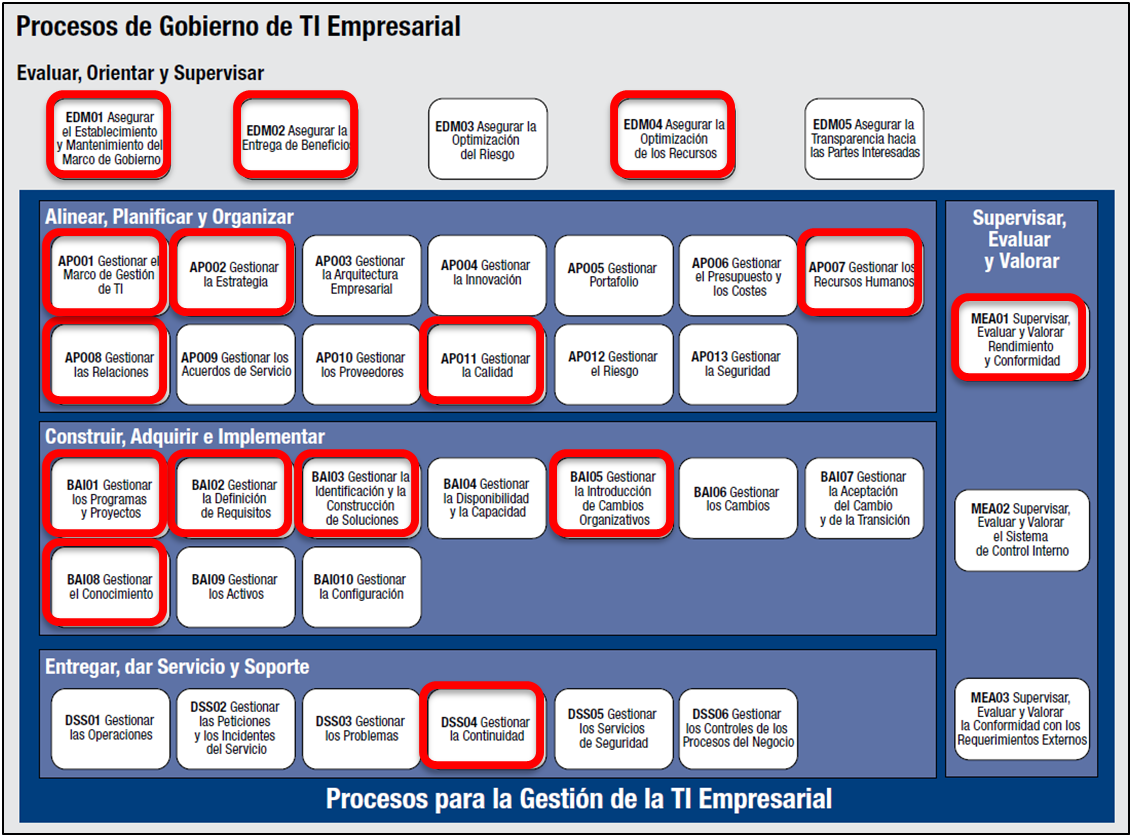 Adaptado de (Isaca, COBIT 5: Un Marco de Negocio para el Gobierno y la Gestión de las TI de la Empresa, 2012)
Desarrollo – Modelo de Referencia Propuesto
Desarrollo – Modelo de Roles y Responsabilidades
R
A
C
I
Responsable
Persona a cargo
Consultado
Informado
Único responsable de la correcta ejecución de la tarea.
Personas que deben ser consultadas para la realización de la tarea.
Personas que deben ser informadas sobre el progreso de ejecución de la tarea.
Persona encargada de hacer la tarea en cuestión.
Entregables – Procesos Propuestos
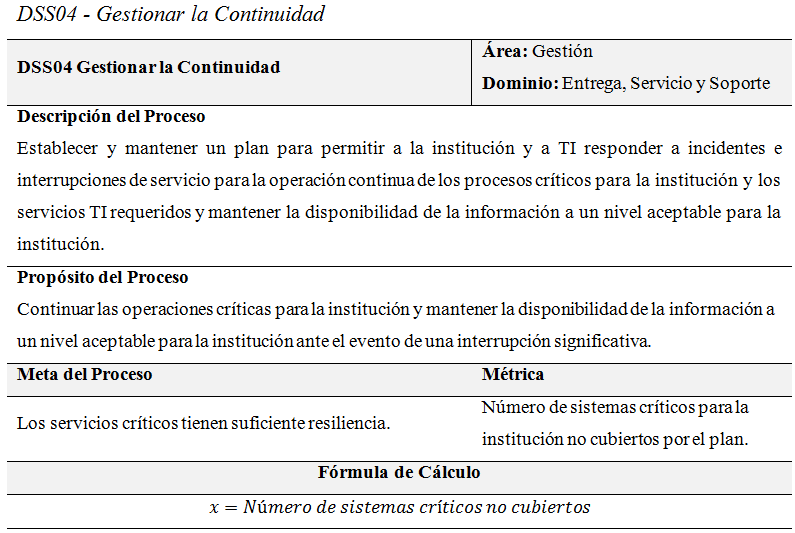 Encabezado
Descripción
Propósito
Meta y Métrica
Fórmula de 
Cálculo
Adaptado de (Isaca, COBIT 5 - Procesos Catalizadores, 2012)
Entregables – Procesos Propuestos
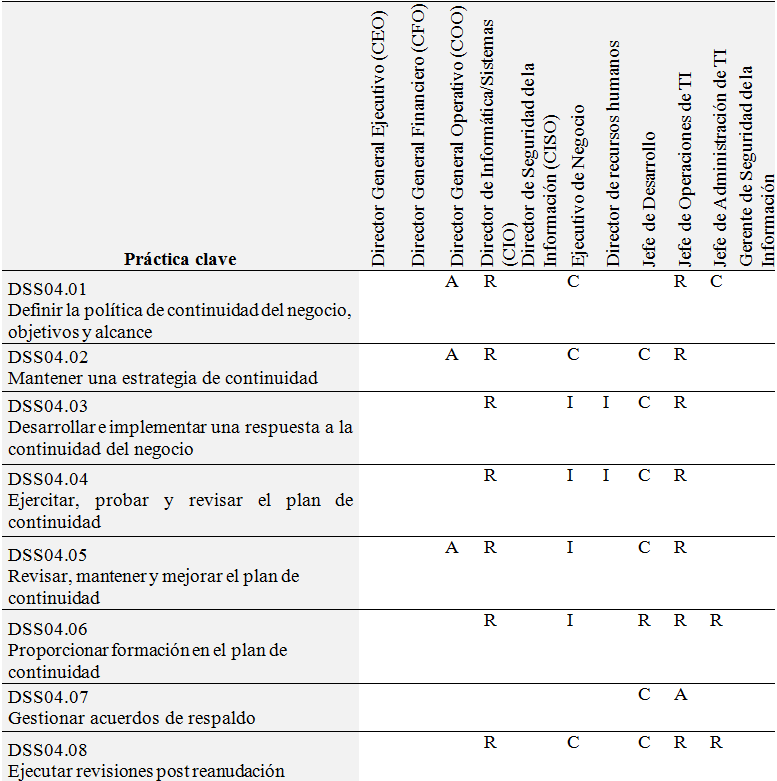 Adaptado de (Isaca, COBIT 5 - Procesos Catalizadores, 2012)
Entregables – Desarrollo de Procesos FASE 1
Descripción General
Desarrollo de los procesos de acuerdo a los requisitos del área de Proceso en el MINTEL.
Incluye:
Descripción
Ficha del Proceso con Información Básica
Marco Legal
Alcance
Glosario de Términos
Abreviaturas
Directrices para aseguramiento del proceso
Responsabilidades
Descripción de Actividades
Diagrama de Flujo
BAI 02
Entregables – Desarrollo de Procesos FASE 1
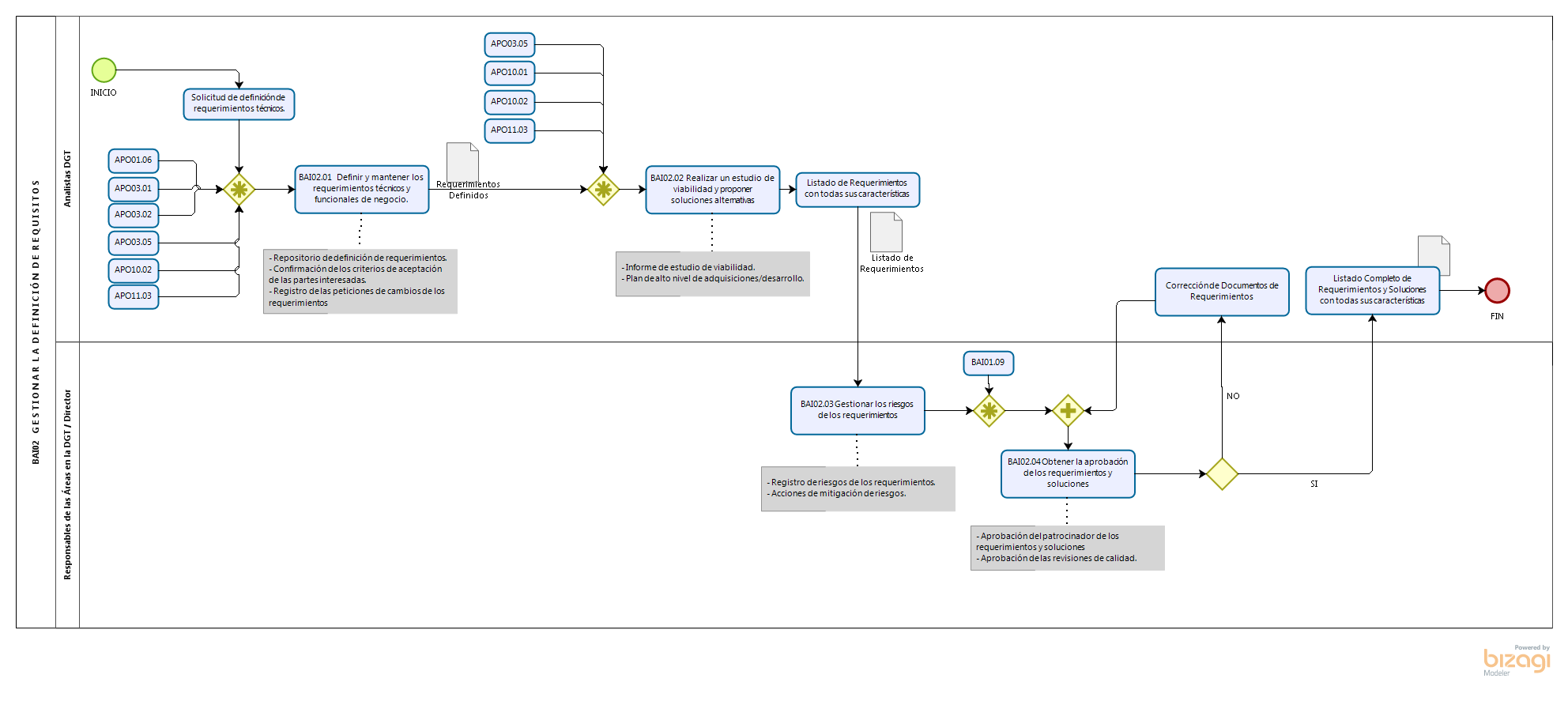 Entregables
Actualizaciones realizadas en la DGT, plasmadas en el Plan Estratégico de Tecnologías de la Información:
PETI
Conclusiones
Después del análisis de la situación actual y con base en COBIT 5 se determinó la necesidad de contar con un modelo basado en Gobierno y Gestión para la Dirección de Gestión Tecnológica, por medio del cual se mejorará la operatividad del área, con cambios alineados a las metas institucionales. 

Se definen 3 procesos de gobierno de TI y 12 procesos de Gestión de TI, mismos que serán parte integral de la institución, permitiendo que todas las áreas en especial los altos cargos se involucren de acuerdo a sus competencias, para de este modo lograr que la Dirección de Gestión Tecnológica (DGT) opere de manera efectiva para el bienestar institucional ejecutando sus procesos de apoyo correctamente definidos. 

Contar con Gobierno de TI, permite que el área encargada de TI, es decir la DGT, soporte los objetivos y estrategias del MINTEL. Para que la implementación de Gobernanza de TI sea exitosa debe lograr comunicación entre todas las partes involucradas y se deberá ejecutar los procesos que se han definido en este ámbito.
Conclusiones
La Gestión de TI, se centrará en el manejo de los servicios y productos de la DGT, el modelo propuesto permitirá que el área apoye la operación del MINTEL y colabore con el manejo de la información y automatización de procesos ayudando en el crecimiento de la institución. 

La definición de roles y funciones que cada funcionario de la Dirección de Gestión Tecnológica debe cumplir es esencial para que el modelo de Gobierno y Gestión de TI funcione correctamente y se organice en el desarrollo de los procesos propuestos. 

Cada procesos definido incluye la métrica y fórmula de cálculo, con lo cual se puede realizar una medición del cumplimiento de los mismos, para posibles mejoras, al definir dos fases de implementación se consideró las condiciones de la DGT y se presentó como apoyo el desarrollo de los procesos de la fase 1, para colaborar en la rápida implementación de los mismos.
Conclusiones
Con base en el análisis del nivel de capacidad de los procesos de la DGT, se encontró que cuatro procesos tenían logros parcialmente alcanzados, es decir cuentan con algo de información procesada basado en lo cual se determina que pueden ser implementados de manera más rápida, los procesos determinados son de Gobierno de TI y Gestión de TI y se encuentran distribuidos en los dominios: Entregar, Dar Soporte y Servicio (DSS04); Alinear, Planificar y Organizar (APO08); Construir, Adquirir e Implementar (BAI02); y Evaluar, Orientar y Supervisar (EDM04). 

El obtener resultados exitosos de los procesos que se determinaron en el modelo dependerá no solo del diseño que se realizó del mismo sino también del grado de conocimientos, entendimiento e interacción  de las partes interesadas, quienes podrán gestionar las acciones necesarias para el correcto funcionamiento de cada proceso.
Recomendaciones
Realizar campañas de difusión que indiquen los procedimientos y políticas que se manejan en el área de TI y la importancia para la Institución para de este modo conseguir llegar a todos los servidores públicos del MINTEL y así el área sea visualizada como la unidad fundamental.

Implementar la estructura organizativa definida para la DGT, con el apoyo de las áreas involucradas

Que el personal de la DGT trabaje en conjunto con otras áreas para detectar necesidades y anticiparse en su accionar para satisfacerlas

Colaborar con la institución incrementando el nivel de satisfacción de los funcionarios respecto a TI,  con el uso de COBIT 5, generando beneficios y optimización de recursos.
Gracias.
Consultas:
johann_jvc@hotmail.com